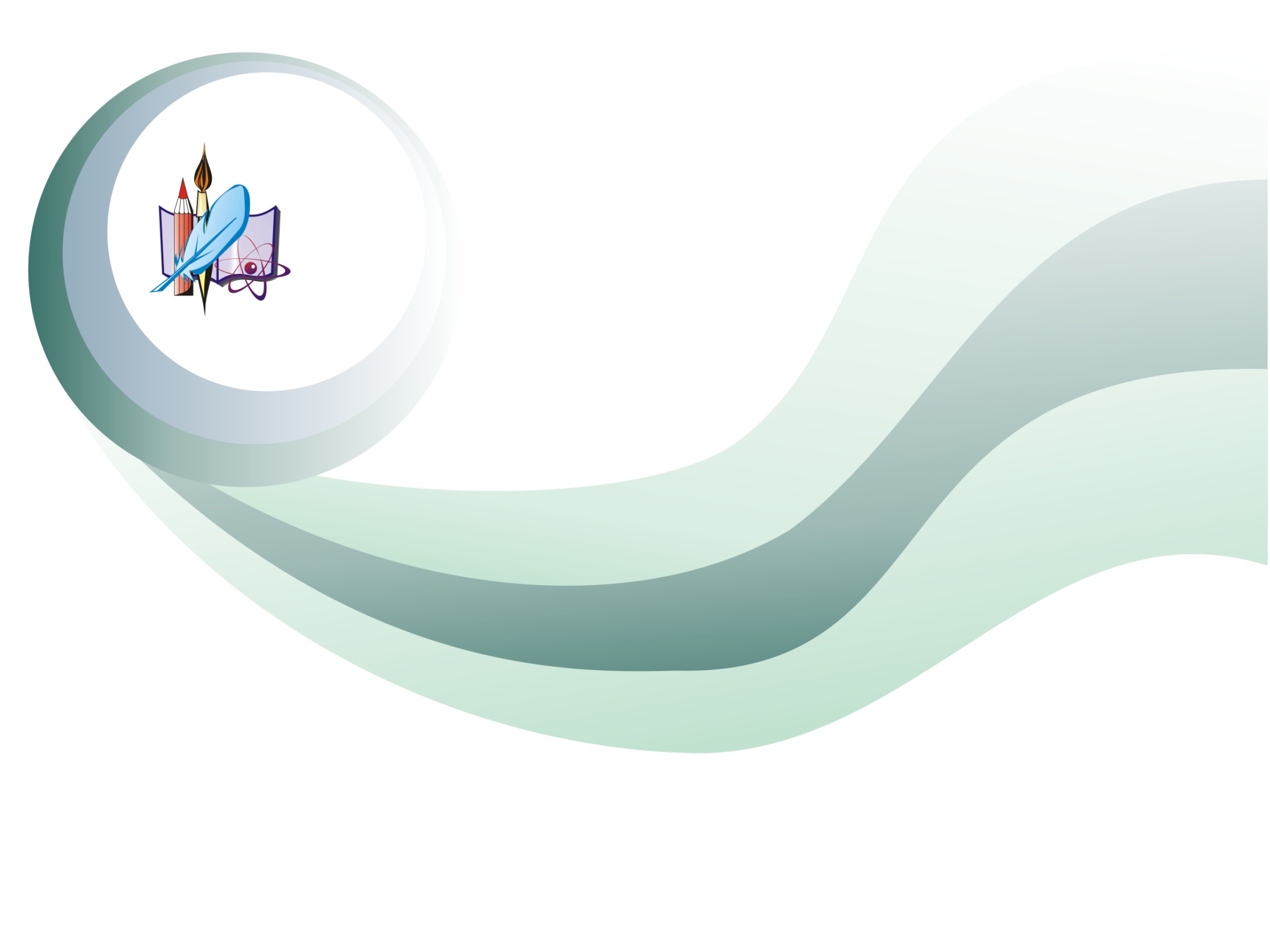 Муниципальное автономное общеобразовательное учреждение – средняя общеобразовательная школа № 9  г.Искитима Новосибирской области
Роль родителей в формировании навыков проектной деятельности у учащихся начальной школы
Карачёва Елена Николаевна,
учителя начальных классов
Проектная деятельность
Для успешных занятий проектной деятельностью необходимо наличие обязательных условий: 
желание самого ребёнка;
благоприятная среда;
грамотный доброжелательный преподаватель – консультант.
Участие в проектной деятельности - сложный труд и для ученика, и для родителя. Проект подразумевает самостоятельную деятельность учени­ка, однако задача родителя - знать суть этой проектной деятельности, ее этапов, требований к процессу и результату выполнения, чтобы быть гото­вым к содействию своему ребенку, если он обратится к вам за помощью.
Анкета для учащихся
Анкета для родителей
Результаты реализации проекта
В практике проектной деятельности детьми класса под моим руководством реализованы межпредметные проекты, групповые, личностные, долгосрочные и краткосрочные. Выбор темы проекта зависел от  интересов и склонностей детей и направленности системы воспитательной работы в классе "Родник духовного наследия".
«Родник духовного наследия»
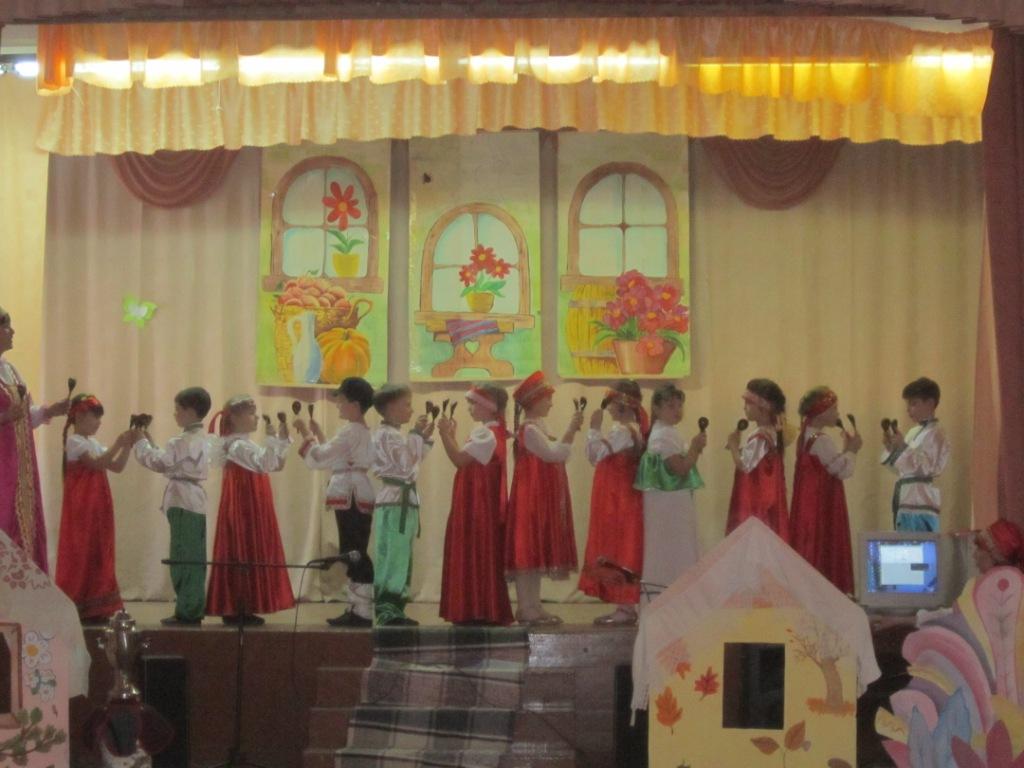 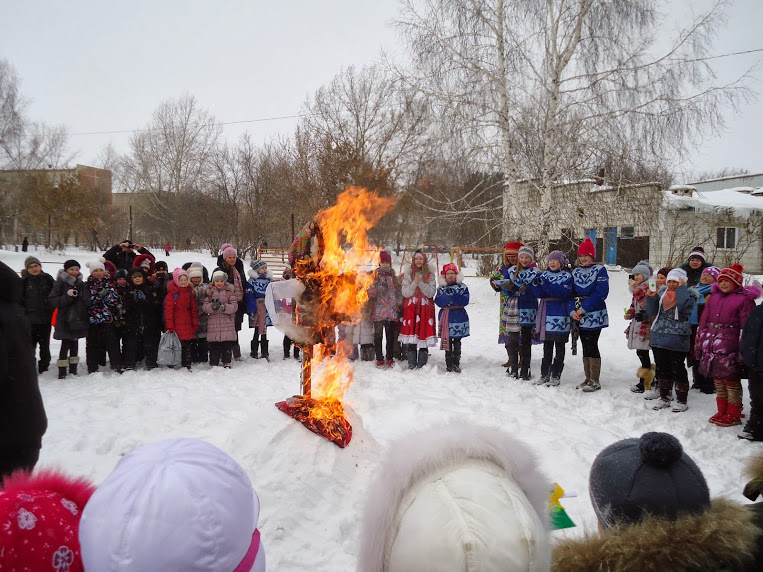 1 класс
«НА ЗАВАЛИНКЕ»
3 класс
«ГУЛЯЙ, МАСЛЕНИЦА»
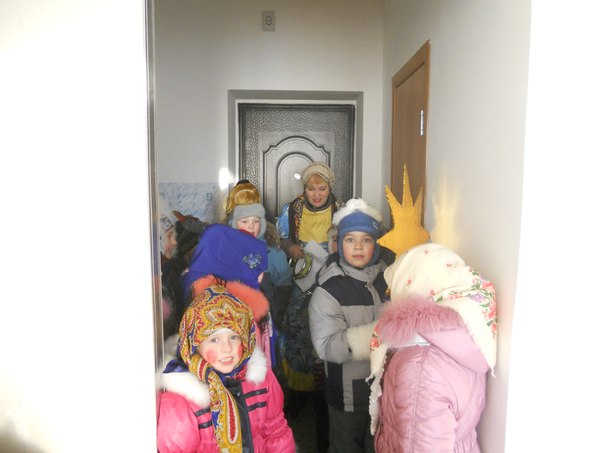 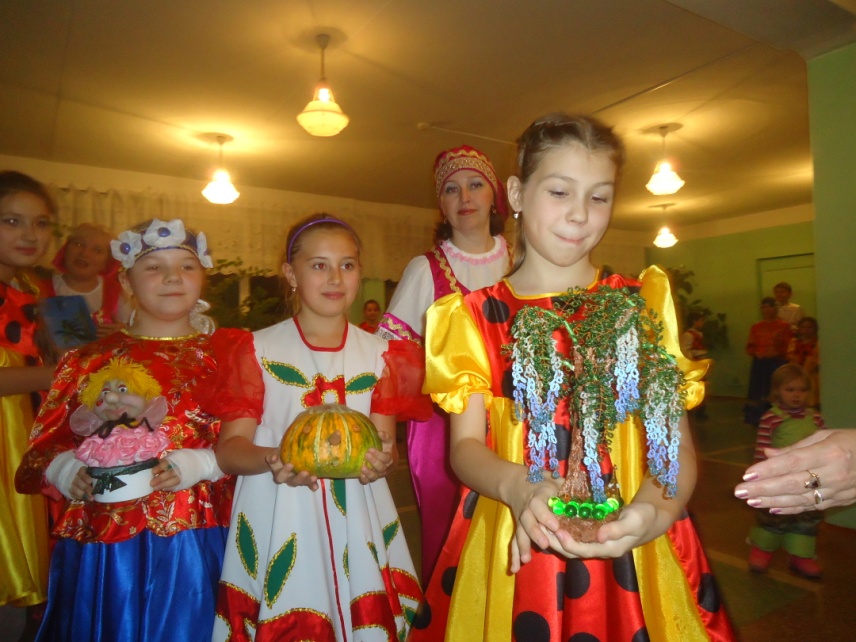 2 класс
«КОЛЯДА»
4 класс
«ОСЕНИНЫ»
1 класс Проект «НА ЗАВАЛИНКЕ»
Введение в народную культуру
Знакомство:
 с русским фольклором (УНТ)
бытом и обычаями
песнями
танцами
играми
народными инструментами
Результаты
Собрана коллекция подлинных предметов народного быта
Изготовлены народные костюмы и реквизит
Созданы: танцевальный коллектив «Сюрприз» и инструментальный ансамбль «Задорные ложкари»
Итог
Большой народный семейный праздник 
«НА ЗАВАЛИНКЕ»
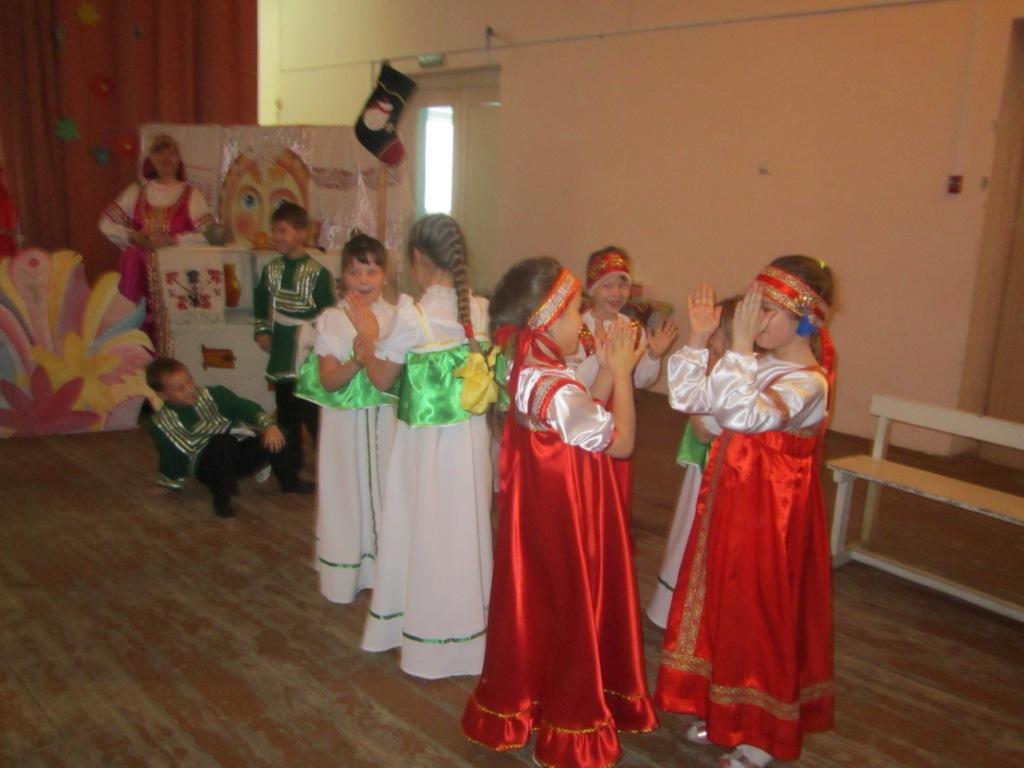 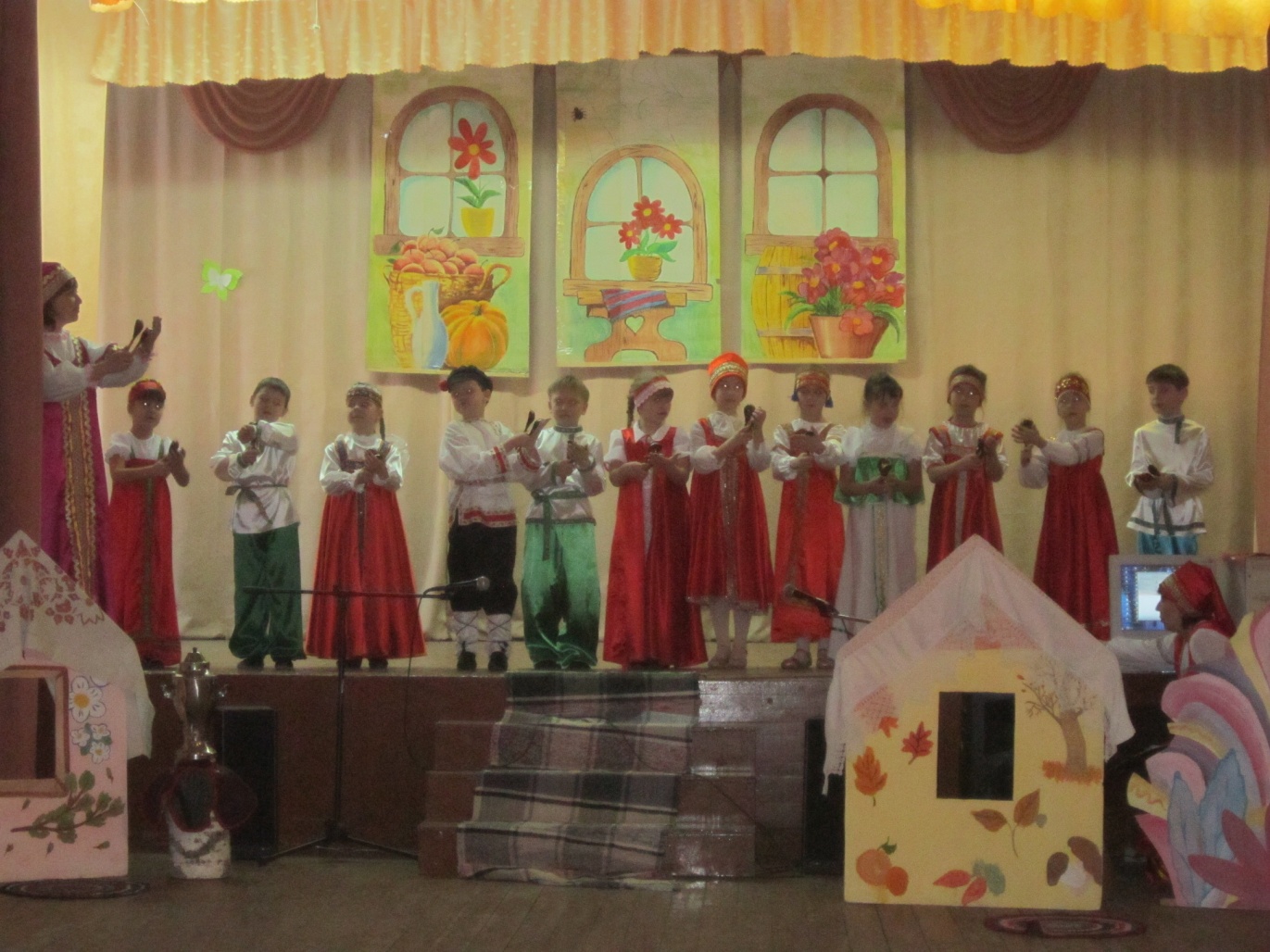 2 класс Проект «КОЛЯДА»
Зима – время  вечерних  посиделок  и  работ  по  дому.  Зимой ткали,  шили  одежду,  вышивали,  плели  лапти,  запасали  дрова. Главные зимние  праздники –  Рождество Христово (традиционный праздник) Коляда,  Святки,  Масленица.
Результаты
Изучили историю праздника
Познакомились с традициями празднования
Выучили песни – колядки, обрядовые игры
Приготовили атрибуты, костюмы
Создали свои фильмы по теме «Рождество» в программе киностудия Windows Live                 (фильм)
Итог
Праздник «ВЕСЁЛАЯ КОЛЯДА»
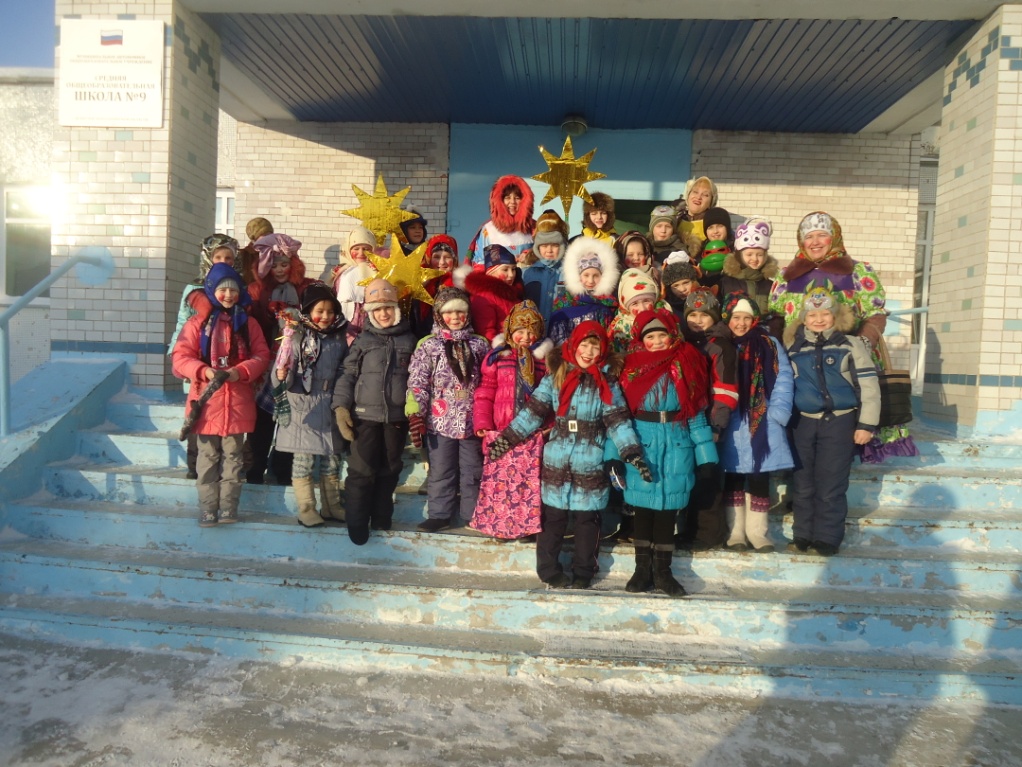 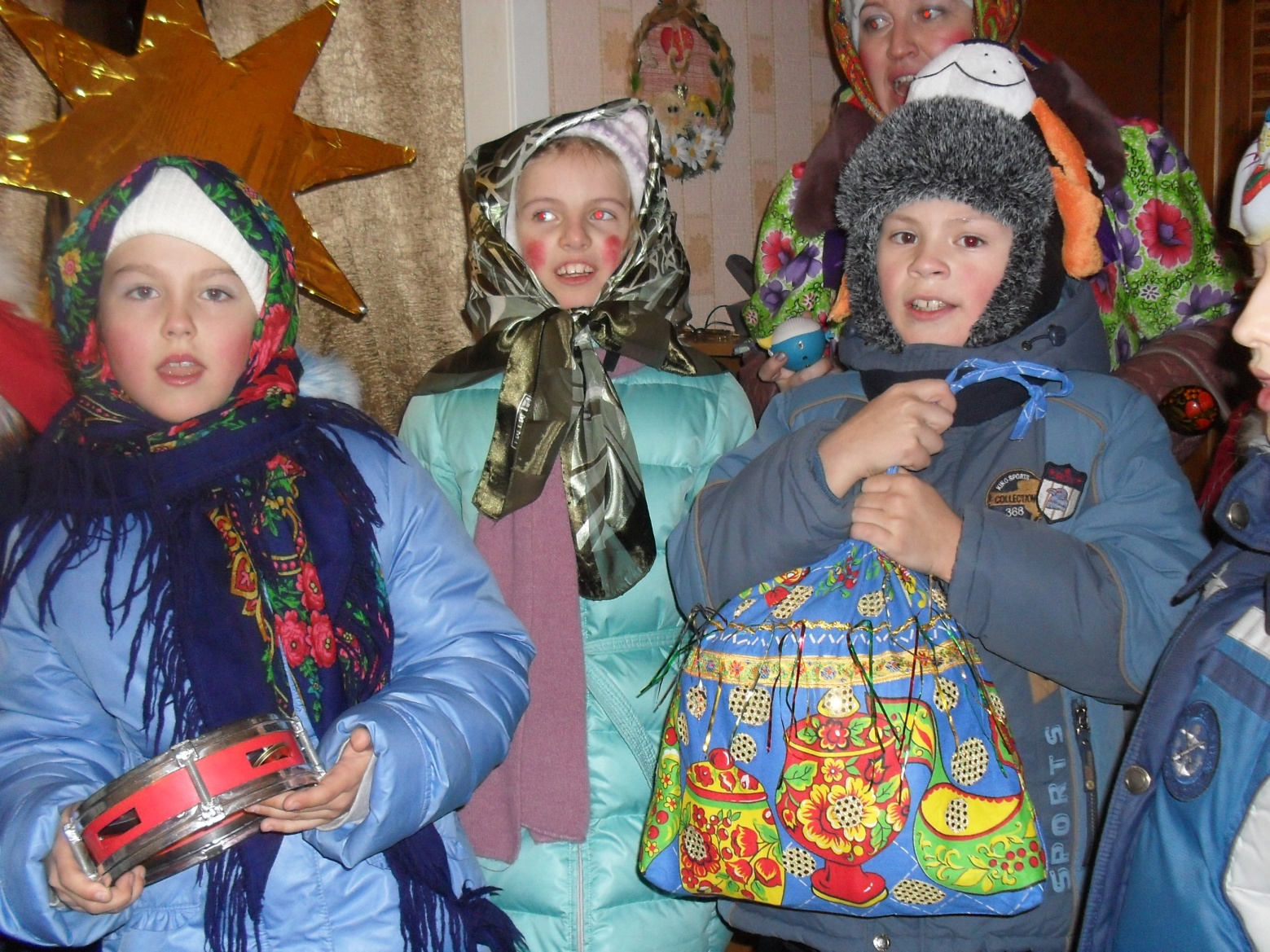 3 класс Проект «ГУЛЯЙ, МАСЛЕНИЦА»
Каждый год в марте православные христиане отмечают русский народный праздник – Масленица. Люди других национальностей так же принимают активное участие на этом праздничном гулянии.  В нашем городе  есть традиция – праздновать Масленицу, проводить 
игры и состязания в парке Коротеева 
и сжигать чучело Масленицы.
 Всем известная поговорка 
«Первый блин – комом» ранее 
звучала, как «Первый блин 
комам», то есть медведям. 
Именно им на Руси было принято
отдавать первый блин за упокой усопших.
Результаты
Изучили историю, традиции праздника
Масленичные кулинарные традиции
Игры и забавы
Выучили песни – заклички
Изготовили народные масленичные 
игрушки, чучело «Масленицы» 
Создали и наполнили информацией
коллективный блог  «Гуляй, Масленица»!
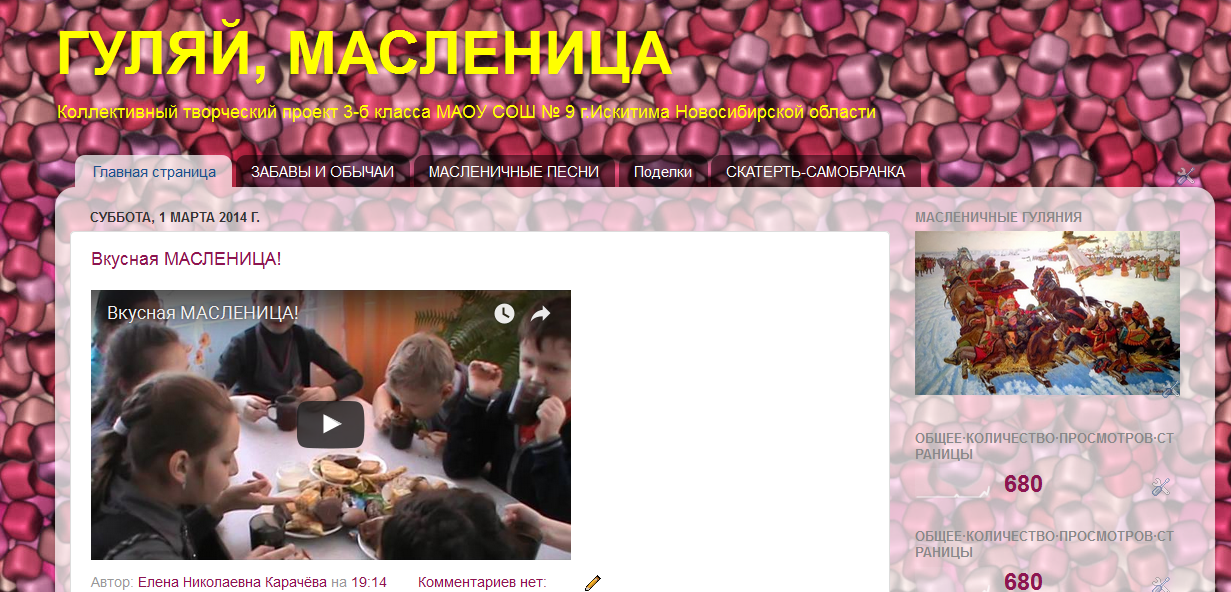 Итог
Большой общешкольный и семейный праздник «ГУЛЯЙ, МАСЛЕНИЦА»
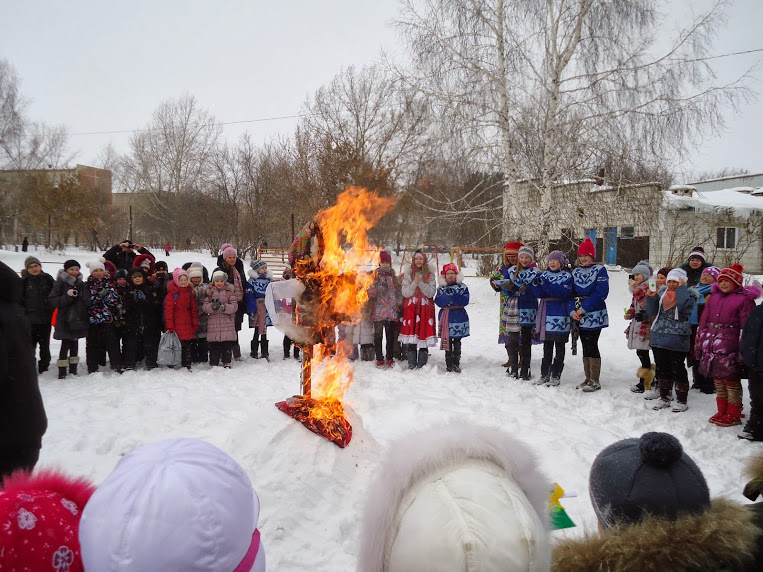 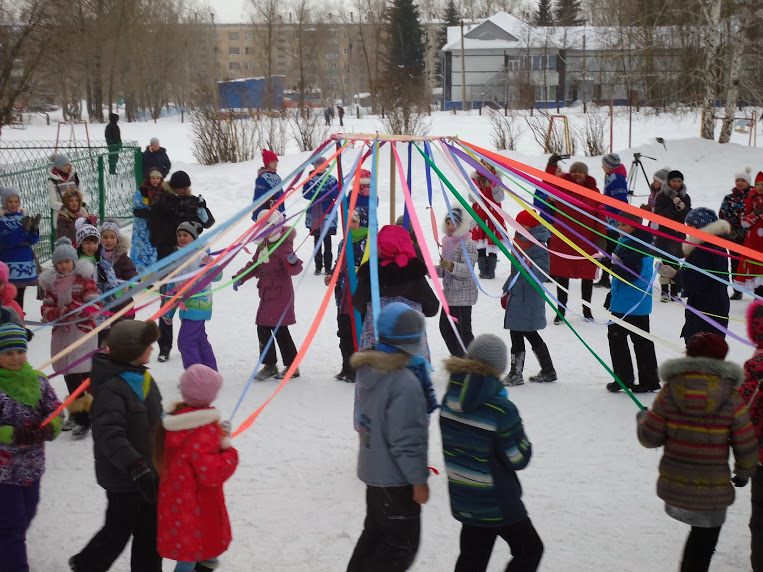 4 класс Проект «ОСЕНИНЫ»
Осень – пора  сбора  урожая, грибов,  орехов  и  ягод –  клюквы, брусники. 
Начинали  играть  свадьбы. Главный  праздник  осени – Осенины
Праздники: 
Яблочный спас  
Дожинки
Покров Пресвятой Богородицы
Рябинник
Капустнник
Семёнов день
Результаты
Изучили историю праздника, традиции, песни, танцы, приметы осени
Провели фестиваль рисунков «Золотая осень» и «Осенний натюрморт»
Приготовили выставку поделок из природного материала «Весёлый урожай»
Создали коллективный блог «Осенины»
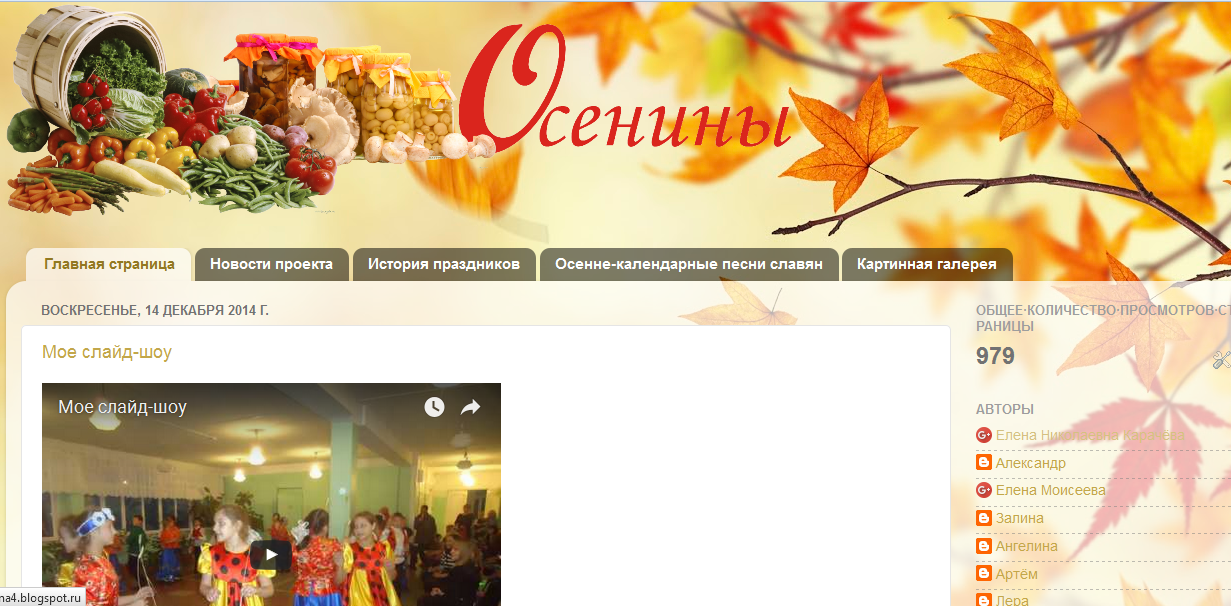 Итог
«ОСЕНИНЫ – ПРАЗДНИК УРОЖАЯ» 
семейный праздник и праздник для первоклассников
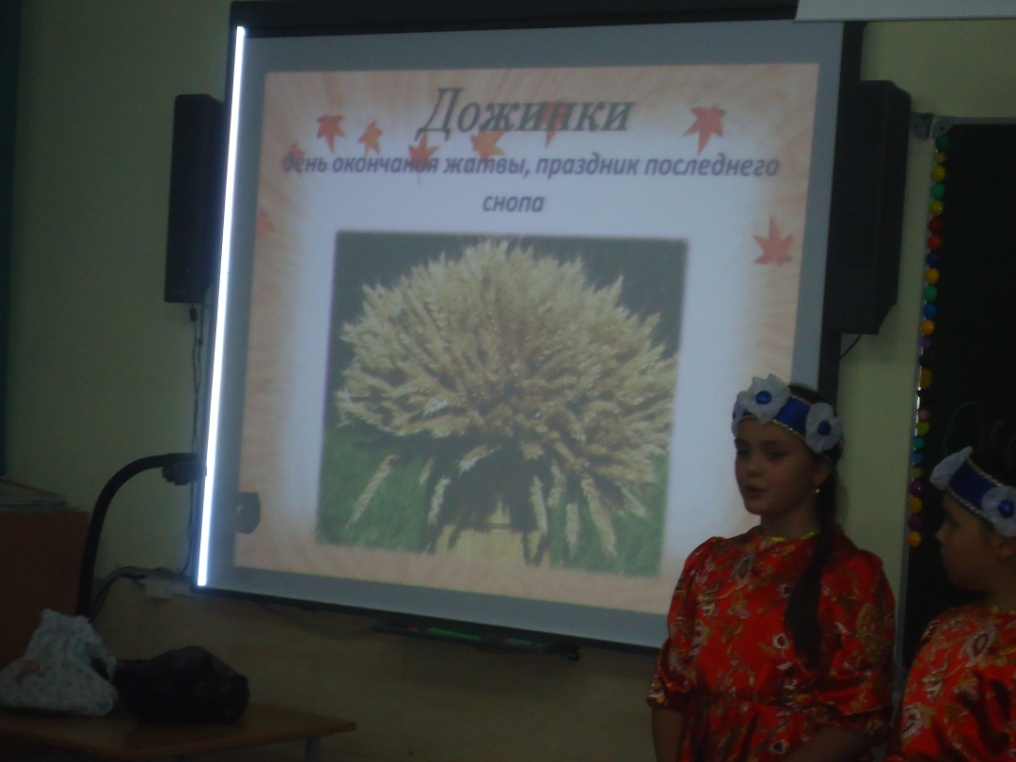 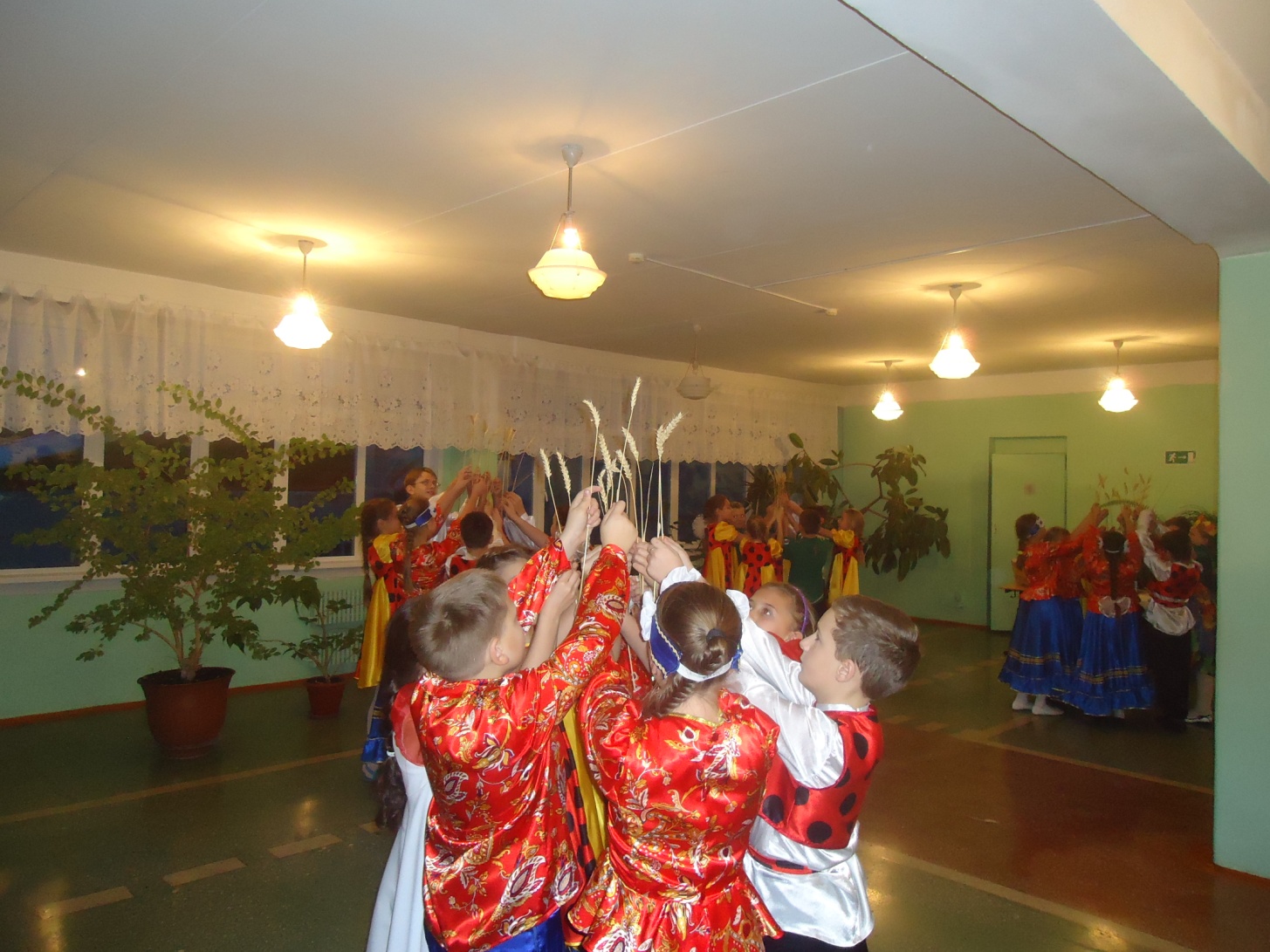 Результаты
Спасибо 
за внимание